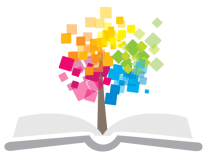 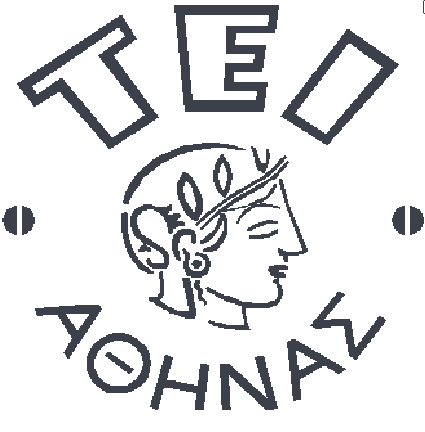 Ανοικτά Ακαδημαϊκά Μαθήματα στο ΤΕΙ Αθήνας
Τεχνικές Λήψης Βιολογικών Υλικών (E)
Ενότητα 4: Λήψη φλεβικού αίματος (Υλικά αιμοληψίας)
Αναστάσιος Κριεμπάρδης
Τμήμα Ιατρικών Εργαστηρίων
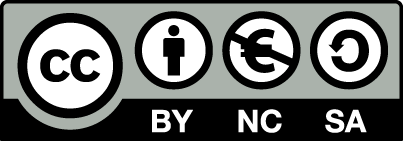 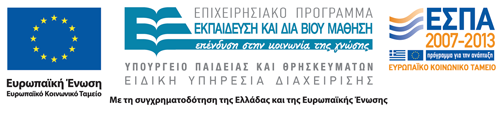 Υλικά αιμοληψίας
Χωρίζονται σε:
Υλικά αντισηψίας του δέρματος.
Της λήψης και της αποθήκευσης του αίματος.
Υλικά προστασίας.
Υλικά αντισηψίας
Υλικά αντισηψίας
Αλκοόλη 95ο ή ιωδιούχο διάλυμα αλκοόλης 70% (ακάθαρτα δέρματα πριν την αντισηψία πλένονται με νερό και σαπούνι).
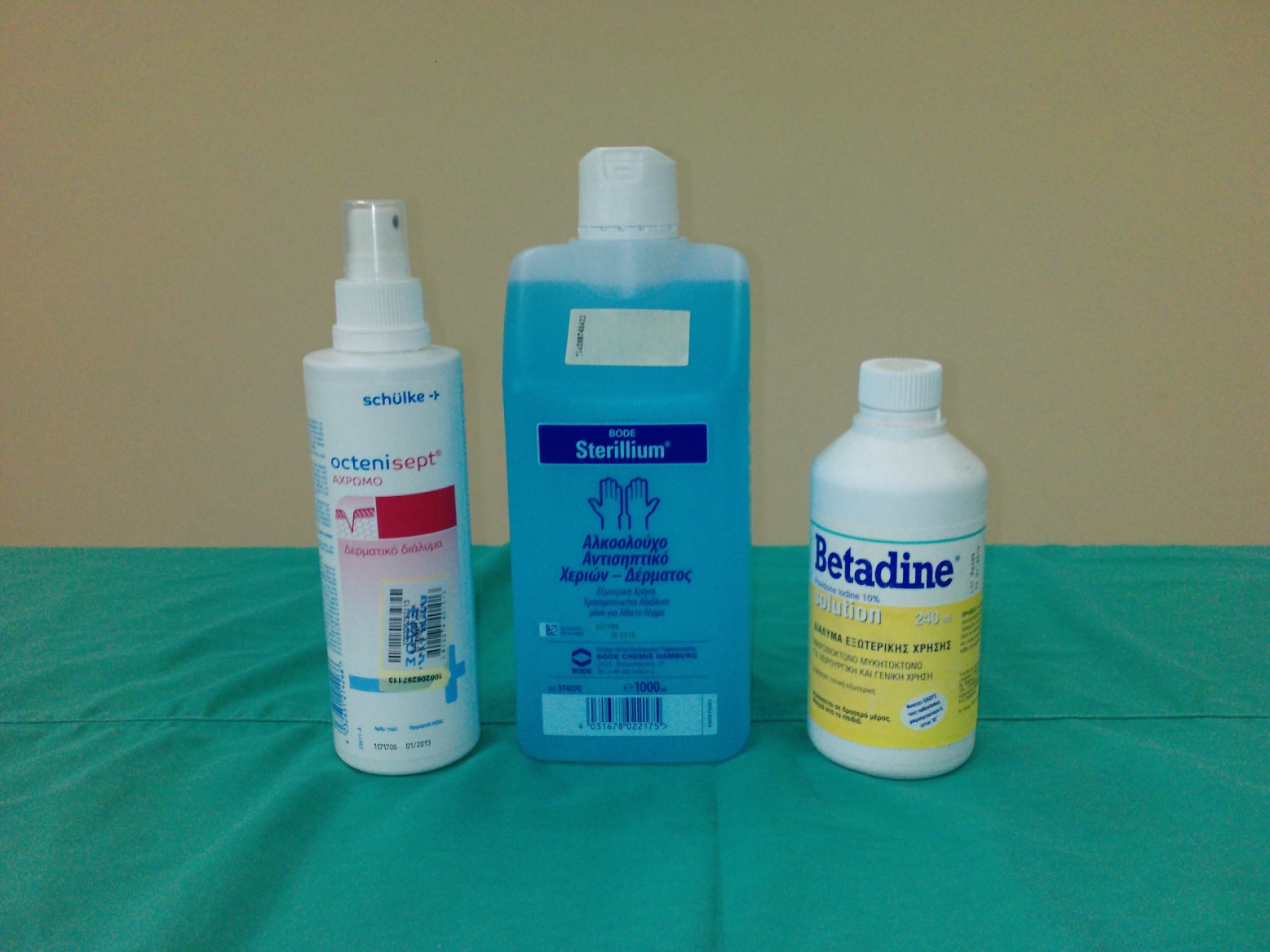 Υλικά λήψης αίματος
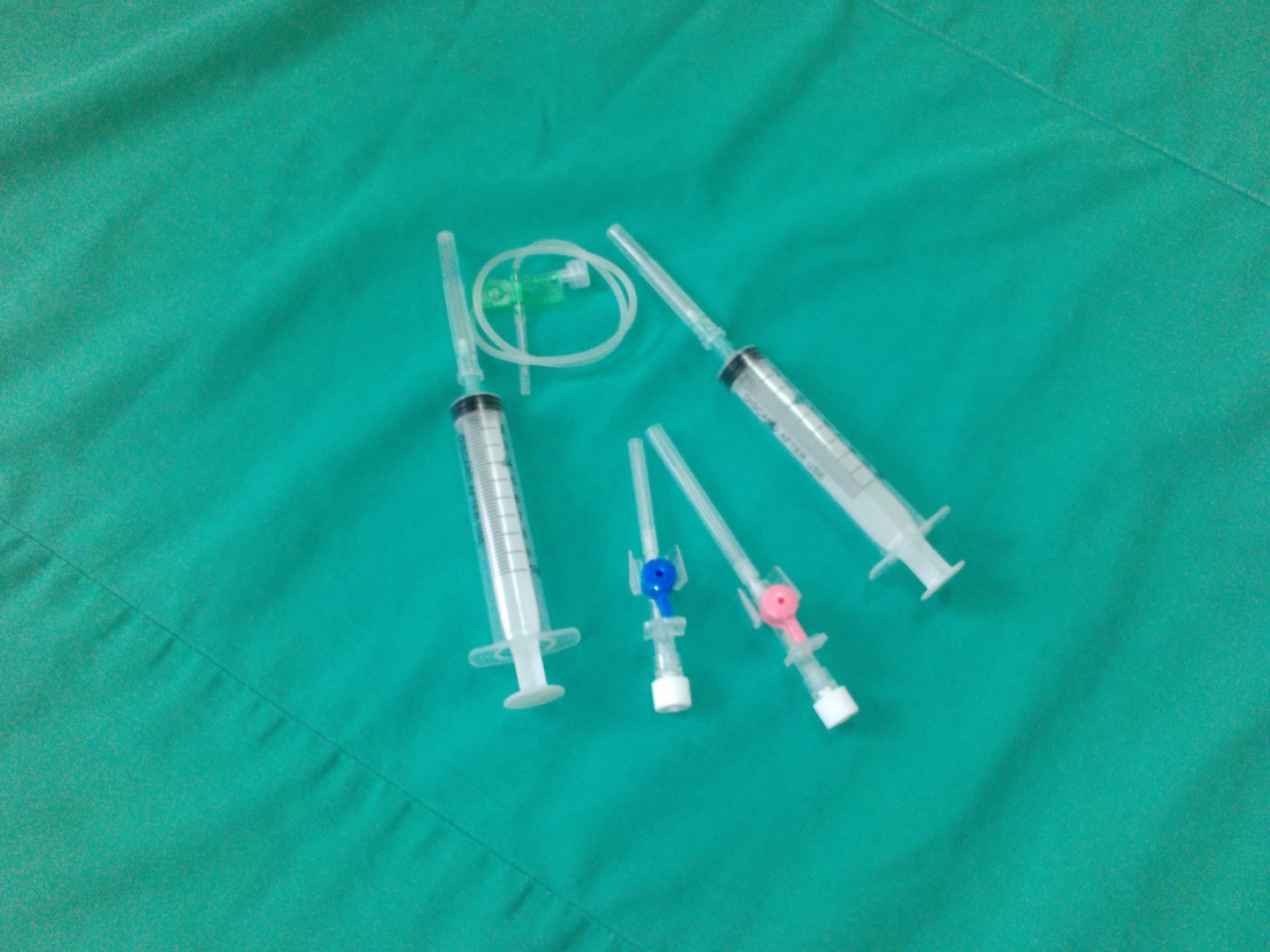 Υλικά λήψης αίματος
Λάστιχο περίδεσης, σύριγγα ή πεταλούδα ή φλεβοκαθετήρας ή κλειστό σύστημα αιμοληψίας vacutainer. Κάθε σύριγγα αποτελείται από το κοίλο κυλινδρικό τμήμα και το έμβολο. Συνήθως σε κάθε συσκευασία περιέχεται μία βελόνα με το κάλυμμά της. Οι βελόνες που συνήθως χρησιμοποιούνται για αιμοληψίες είναι 21G ή διαμέτρου 1,3mm.
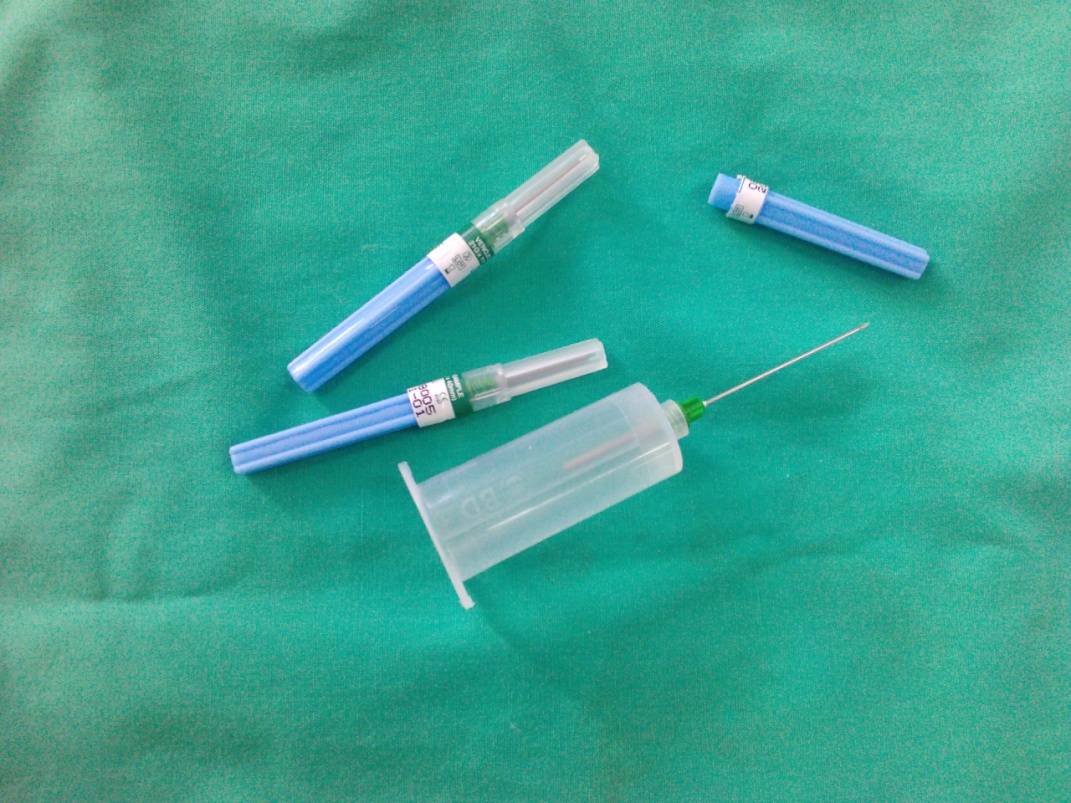 Υλικά μεταφοράς αίματος 1/4
Υλικά μεταφοράς αίματος:
Σωληνάρια με ή χωρίς αντιπηκτικό.
Ασκός αιμοδοσίας με αντιπηκτικό.
Υλικό (ζωμός) αιμοκαλλιέργειας.
Υλικά μεταφοράς αίματος 2/4
Σωληνάρια μεταφοράς αίματος
Χωρίς αντιπηκτικό για απομόνωση ορού αίματος.
Με αντιπηκτικό για μέτρηση της ταχύτητας καθίζησης
Με αντιπηκτικό EDTA για τη γενική εξέταση αίματος.
Με αντιπηκτικό με βάση τα κιτρικά άλατα κατάλληλο για απομόνωση πλάσματος και προορισμό των παραγόντων της πήξης του αίματος.
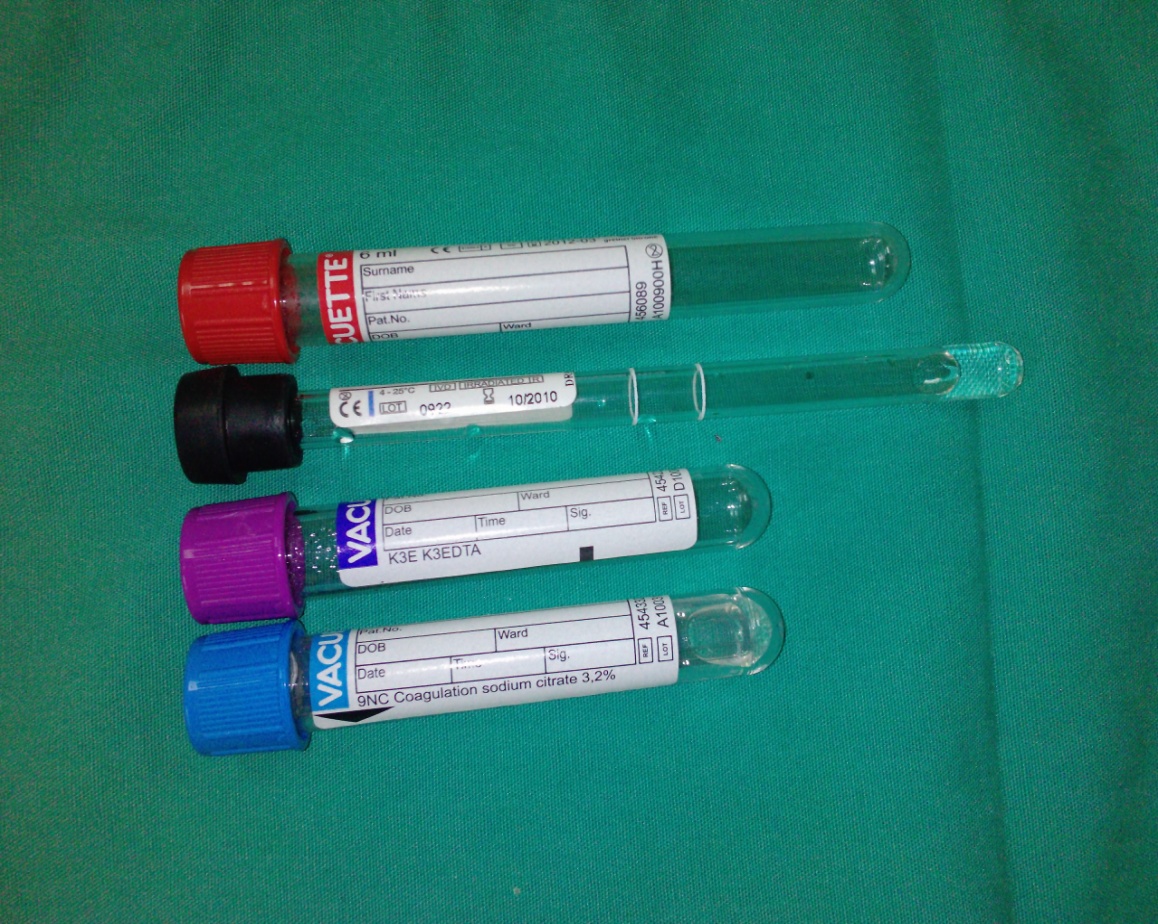 1
2
3
4
Υλικά μεταφοράς αίματος 3/4
Ζωμοί για καλλιέργεια αίματος
Θρεπτικοί ζωμοί για καλλιέργεια αίματος για αναερόβια και αερόβια βακτήρια. Στην ετικέτα αναγράφεται η ημερομηνία λήξης και παραγωγής του προϊόντος, τα συστατικά του και ο αριθμός παρτίδας.
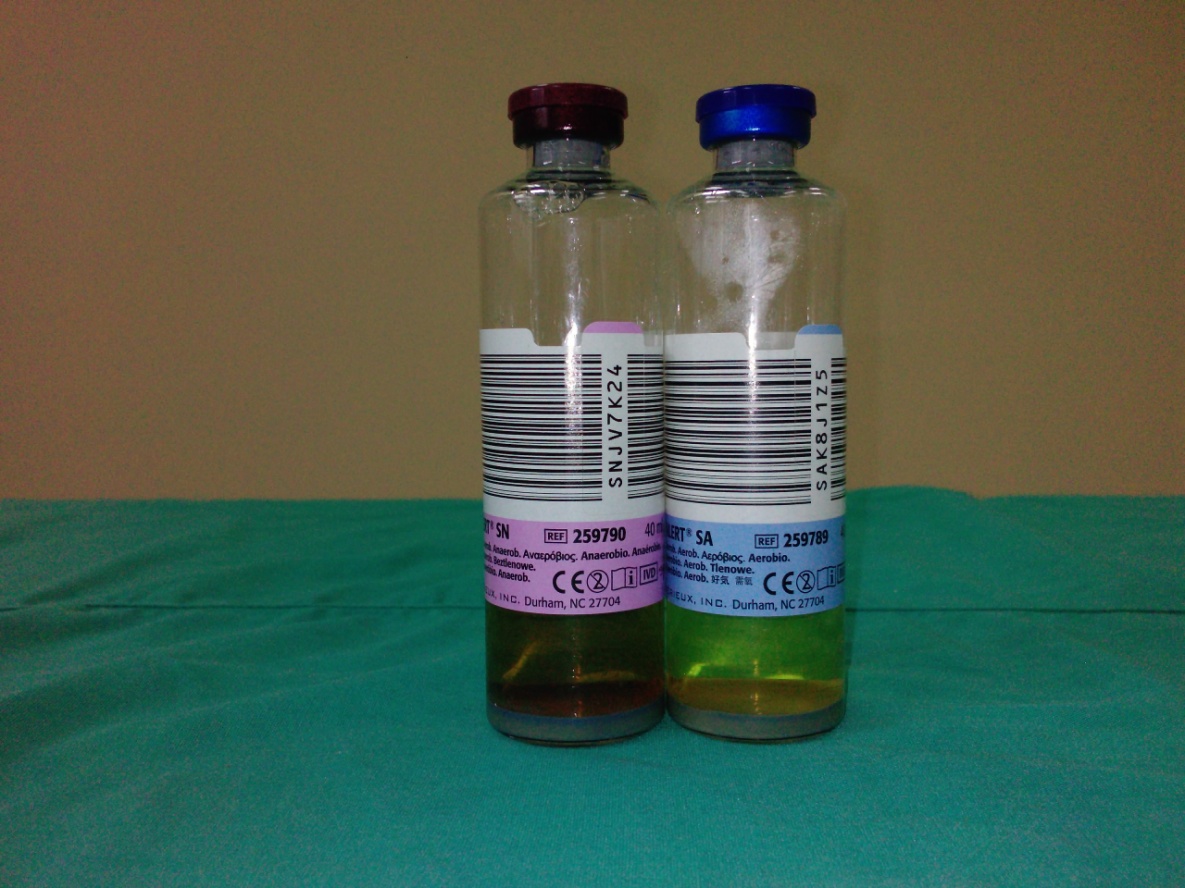 Υλικά μεταφοράς αίματος 4/4
Ασκός αιμοδοσίας με αντιπηκτικό
Αποτελείται από τη βελόνα αιμοληψίας (μπλε κάλυμμα), τον συνοδό ασκό για δείγμα αίματος προς αιμοκαλλιέργεια, το φίλτρο παρακράτησης λευκών αιμοσφαιρίων, τον συνοδό ασκό για αποθήκευση συμπυκνωμένων ερυθρών αιμοσφαιρίων, τον συνοδό ασκό για φύλαξη πλάσματος πλούσιο σε αιμοπετάλια και τον ασκό για μεταφορά και αποθήκευση πλάσματος.
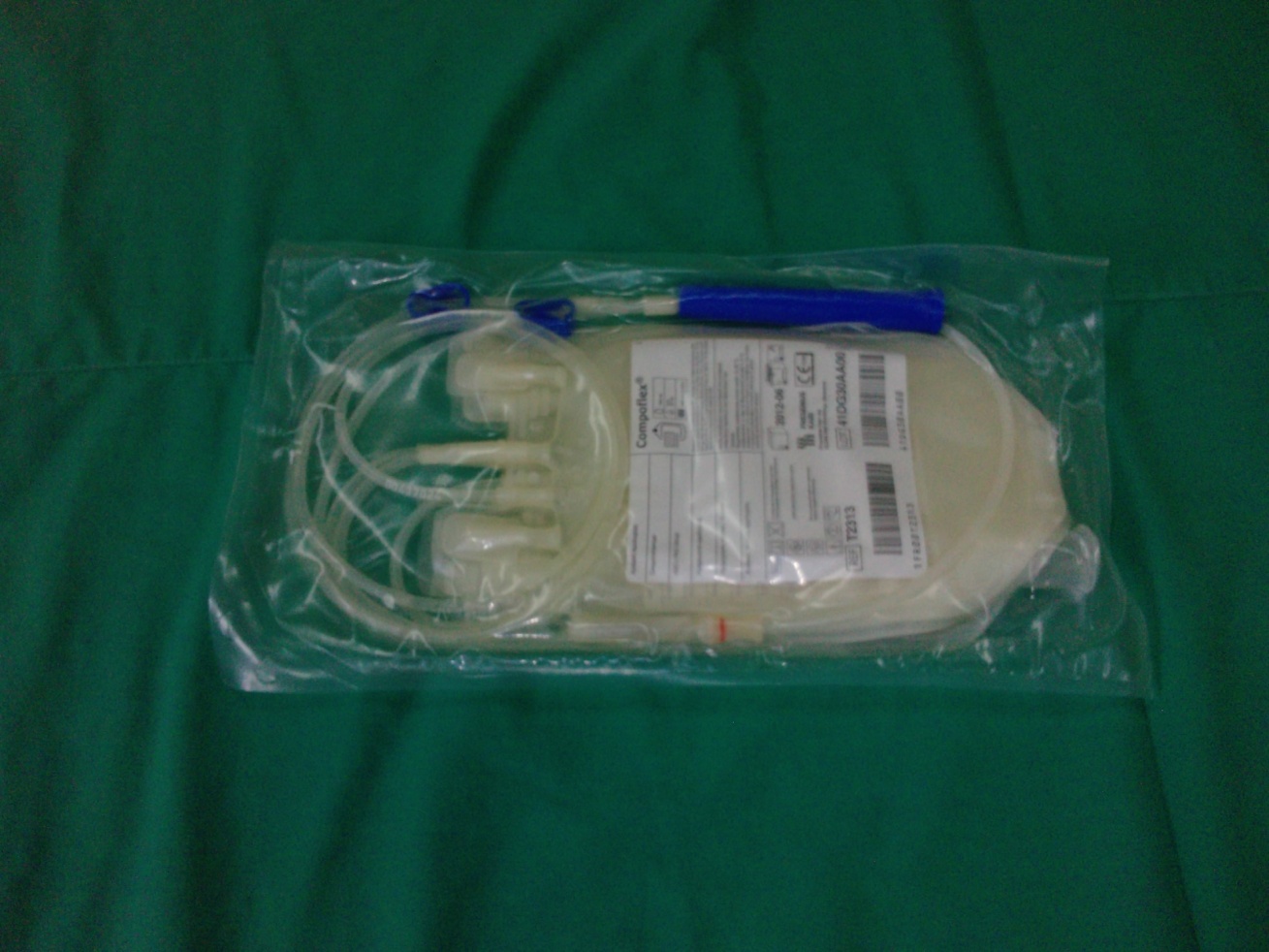 Υλικά προστασίας
Υλικά προστασίας: Ελαστικά γάντια (μη επαφή με το αίμα), αυτοκόλλητα επιθέματα για προστασία του μικρού τραύματος από την παρακέντηση και δοχείο απόρριψης αιχμηρών αντικειμένων για προστασία του προσωπικού καθαριότητας.
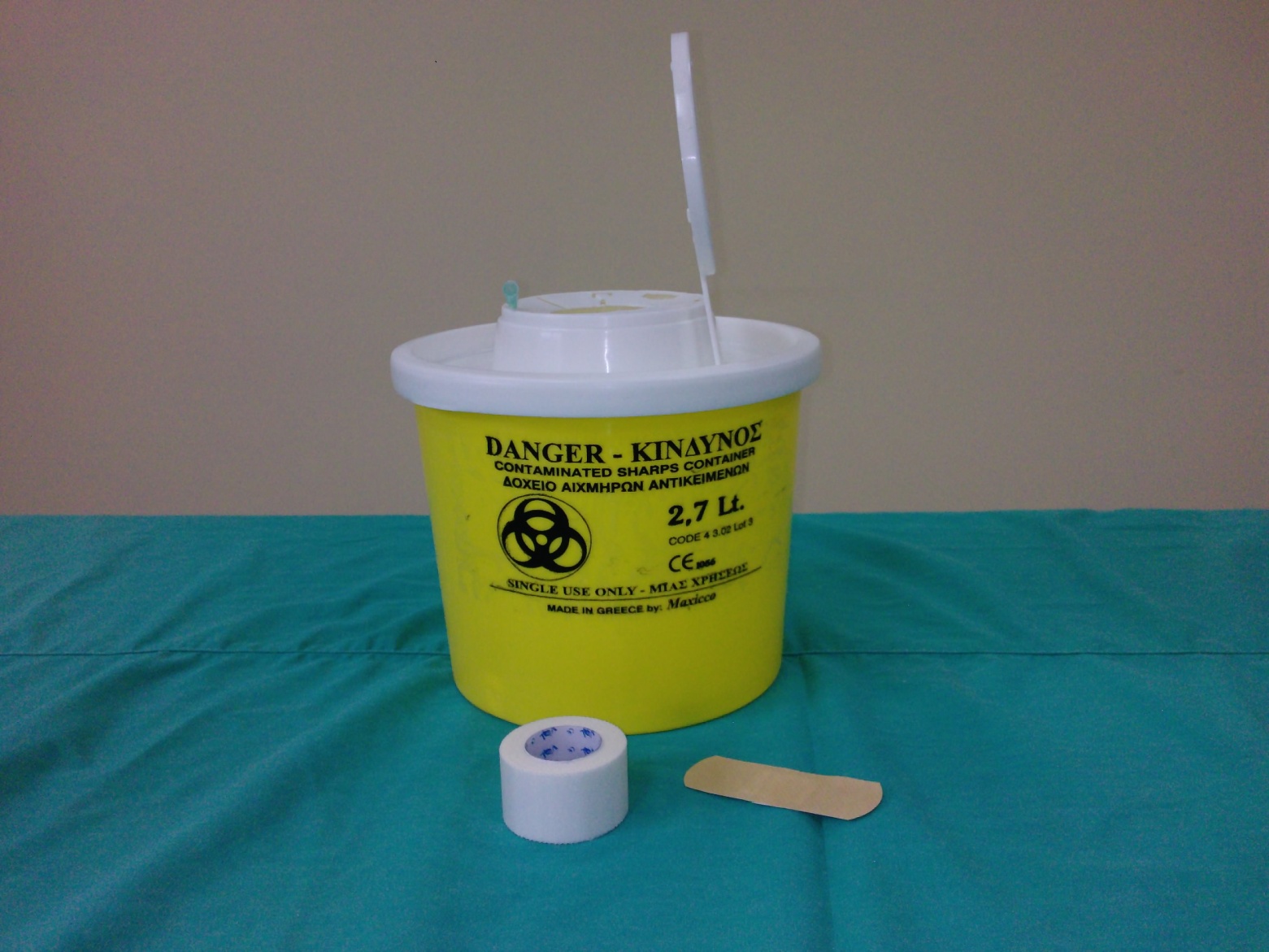 Τέλος Ενότητας
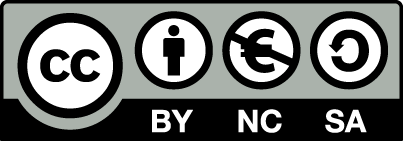 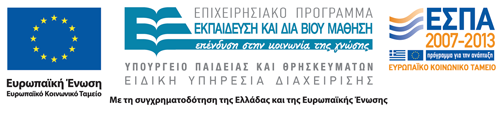 Σημειώματα
Σημείωμα Αναφοράς
Copyright Τεχνολογικό Εκπαιδευτικό Ίδρυμα Αθήνας, Αναστάσιος Κριεμπάρδης 2014. Αναστάσιος Κριεμπάρδης. «Τεχνικές Λήψης Βιολογικών Υλικών (E). Ενότητα 4: Λήψη φλεβικού αίματος (Υλικά αιμοληψίας)». Έκδοση: 1.0. Αθήνα 2014. Διαθέσιμο από τη δικτυακή διεύθυνση: ocp.teiath.gr.
Σημείωμα Αδειοδότησης
Το παρόν υλικό διατίθεται με τους όρους της άδειας χρήσης Creative Commons Αναφορά, Μη Εμπορική Χρήση Παρόμοια Διανομή 4.0 [1] ή μεταγενέστερη, Διεθνής Έκδοση.   Εξαιρούνται τα αυτοτελή έργα τρίτων π.χ. φωτογραφίες, διαγράμματα κ.λ.π., τα οποία εμπεριέχονται σε αυτό. Οι όροι χρήσης των έργων τρίτων επεξηγούνται στη διαφάνεια  «Επεξήγηση όρων χρήσης έργων τρίτων». 
Τα έργα για τα οποία έχει ζητηθεί άδεια  αναφέρονται στο «Σημείωμα  Χρήσης Έργων Τρίτων».
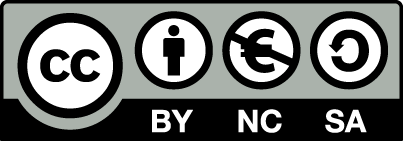 [1] http://creativecommons.org/licenses/by-nc-sa/4.0/ 
Ως Μη Εμπορική ορίζεται η χρήση:
που δεν περιλαμβάνει άμεσο ή έμμεσο οικονομικό όφελος από την χρήση του έργου, για το διανομέα του έργου και αδειοδόχο
που δεν περιλαμβάνει οικονομική συναλλαγή ως προϋπόθεση για τη χρήση ή πρόσβαση στο έργο
που δεν προσπορίζει στο διανομέα του έργου και αδειοδόχο έμμεσο οικονομικό όφελος (π.χ. διαφημίσεις) από την προβολή του έργου σε διαδικτυακό τόπο
Ο δικαιούχος μπορεί να παρέχει στον αδειοδόχο ξεχωριστή άδεια να χρησιμοποιεί το έργο για εμπορική χρήση, εφόσον αυτό του ζητηθεί.
Επεξήγηση όρων χρήσης έργων τρίτων
Δεν επιτρέπεται η επαναχρησιμοποίηση του έργου, παρά μόνο εάν ζητηθεί εκ νέου άδεια από το δημιουργό.
©
διαθέσιμο με άδεια CC-BY
Επιτρέπεται η επαναχρησιμοποίηση του έργου και η δημιουργία παραγώγων αυτού με απλή αναφορά του δημιουργού.
διαθέσιμο με άδεια CC-BY-SA
Επιτρέπεται η επαναχρησιμοποίηση του έργου με αναφορά του δημιουργού, και διάθεση του έργου ή του παράγωγου αυτού με την ίδια άδεια.
διαθέσιμο με άδεια CC-BY-ND
Επιτρέπεται η επαναχρησιμοποίηση του έργου με αναφορά του δημιουργού. 
Δεν επιτρέπεται η δημιουργία παραγώγων του έργου.
διαθέσιμο με άδεια CC-BY-NC
Επιτρέπεται η επαναχρησιμοποίηση του έργου με αναφορά του δημιουργού. 
Δεν επιτρέπεται η εμπορική χρήση του έργου.
Επιτρέπεται η επαναχρησιμοποίηση του έργου με αναφορά του δημιουργού
και διάθεση του έργου ή του παράγωγου αυτού με την ίδια άδεια.
Δεν επιτρέπεται η εμπορική χρήση του έργου.
διαθέσιμο με άδεια CC-BY-NC-SA
διαθέσιμο με άδεια CC-BY-NC-ND
Επιτρέπεται η επαναχρησιμοποίηση του έργου με αναφορά του δημιουργού.
Δεν επιτρέπεται η εμπορική χρήση του έργου και η δημιουργία παραγώγων του.
διαθέσιμο με άδεια 
CC0 Public Domain
Επιτρέπεται η επαναχρησιμοποίηση του έργου, η δημιουργία παραγώγων αυτού και η εμπορική του χρήση, χωρίς αναφορά του δημιουργού.
Επιτρέπεται η επαναχρησιμοποίηση του έργου, η δημιουργία παραγώγων αυτού και η εμπορική του χρήση, χωρίς αναφορά του δημιουργού.
διαθέσιμο ως κοινό κτήμα
χωρίς σήμανση
Συνήθως δεν επιτρέπεται η επαναχρησιμοποίηση του έργου.
Διατήρηση Σημειωμάτων
Οποιαδήποτε αναπαραγωγή ή διασκευή του υλικού θα πρέπει να συμπεριλαμβάνει:
το Σημείωμα Αναφοράς
το Σημείωμα Αδειοδότησης
τη δήλωση Διατήρησης Σημειωμάτων
το Σημείωμα Χρήσης Έργων Τρίτων (εφόσον υπάρχει)
μαζί με τους συνοδευόμενους υπερσυνδέσμους.
Χρηματοδότηση
Το παρόν εκπαιδευτικό υλικό έχει αναπτυχθεί στo πλαίσιo του εκπαιδευτικού έργου του διδάσκοντα.
Το έργο «Ανοικτά Ακαδημαϊκά Μαθήματα στο ΤΕΙ Αθηνών» έχει χρηματοδοτήσει μόνο την αναδιαμόρφωση του εκπαιδευτικού υλικού. 
Το έργο υλοποιείται στο πλαίσιο του Επιχειρησιακού Προγράμματος «Εκπαίδευση και Δια Βίου Μάθηση» και συγχρηματοδοτείται από την Ευρωπαϊκή Ένωση (Ευρωπαϊκό Κοινωνικό Ταμείο) και από εθνικούς πόρους.
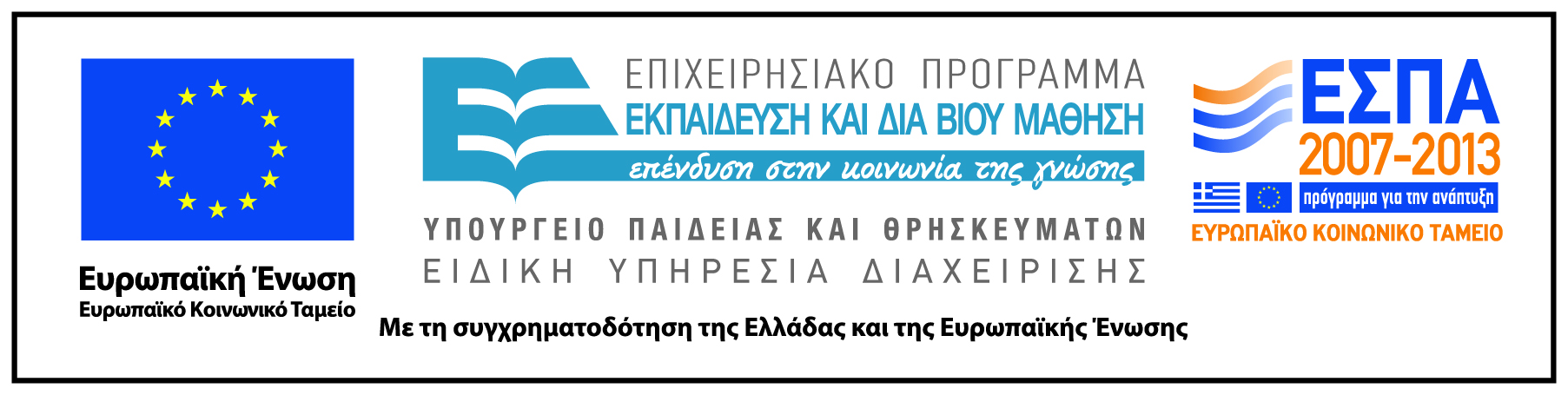